Who’s reading?
BUSBYFLIX
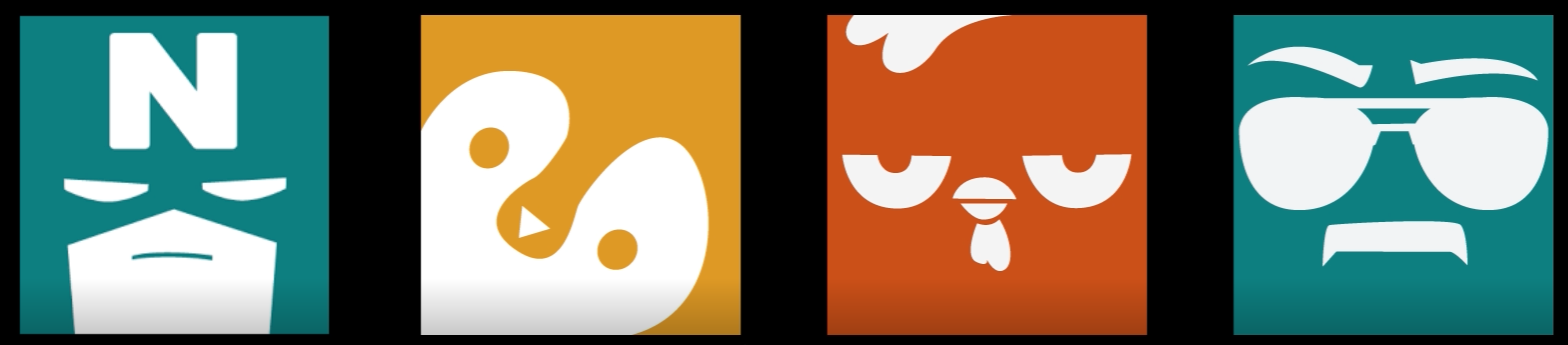 BUSBYFLIX
Search
Browse
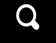 Trending Now
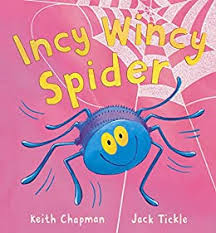 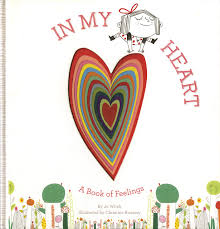 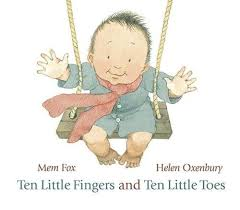 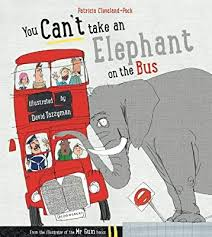 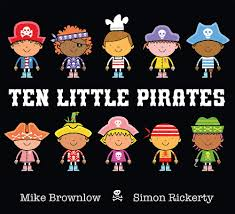 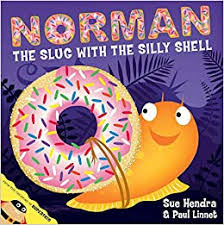 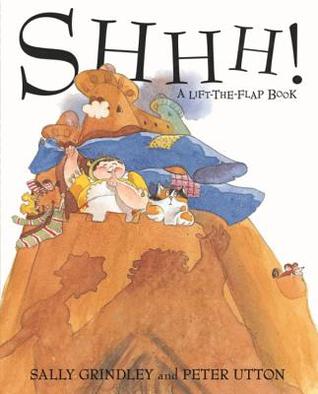 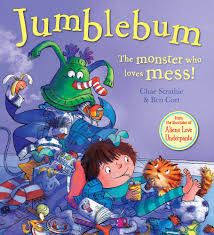 Top Picks for You
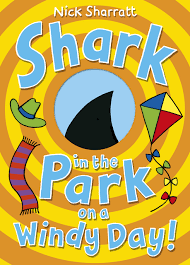 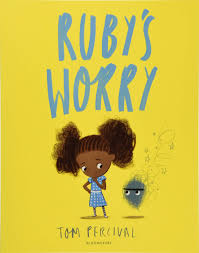 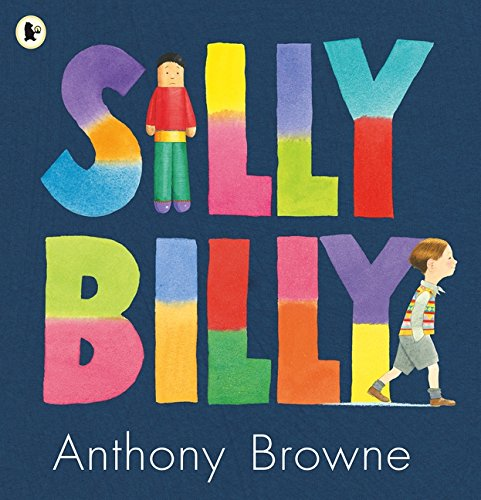 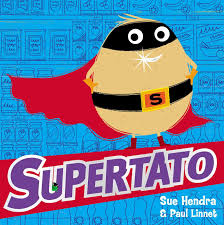 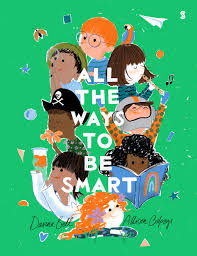 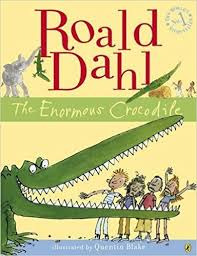 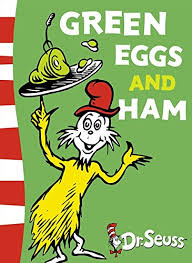 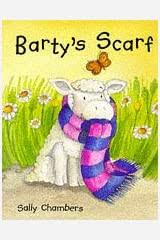 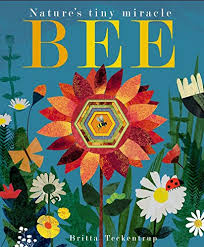 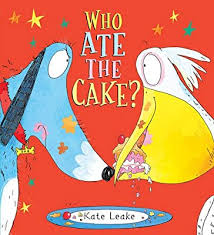 New Releases
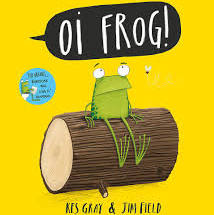 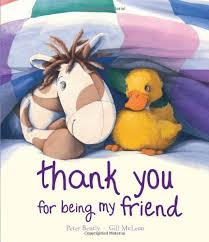 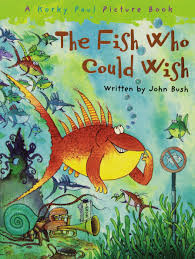 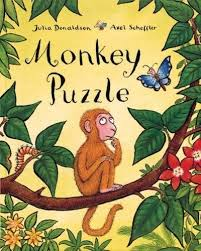 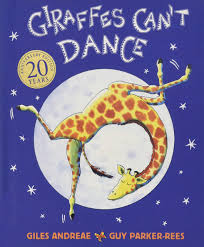 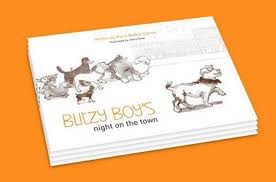 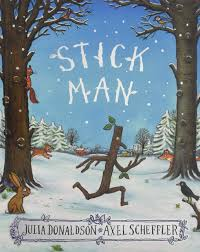 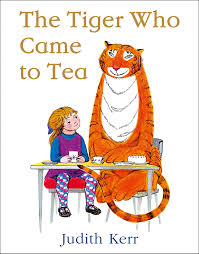 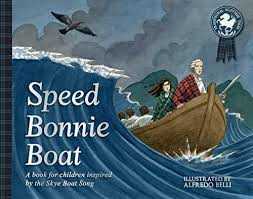